にほんごJPN101
Nov. 9, 2009
(Monday)
１１月９日月曜日
たんご
ぶんぽう１（この、その、あの、どの）
ぶんぽう２（location nouns)
2
だいごか日本の　うちJapanese Houses
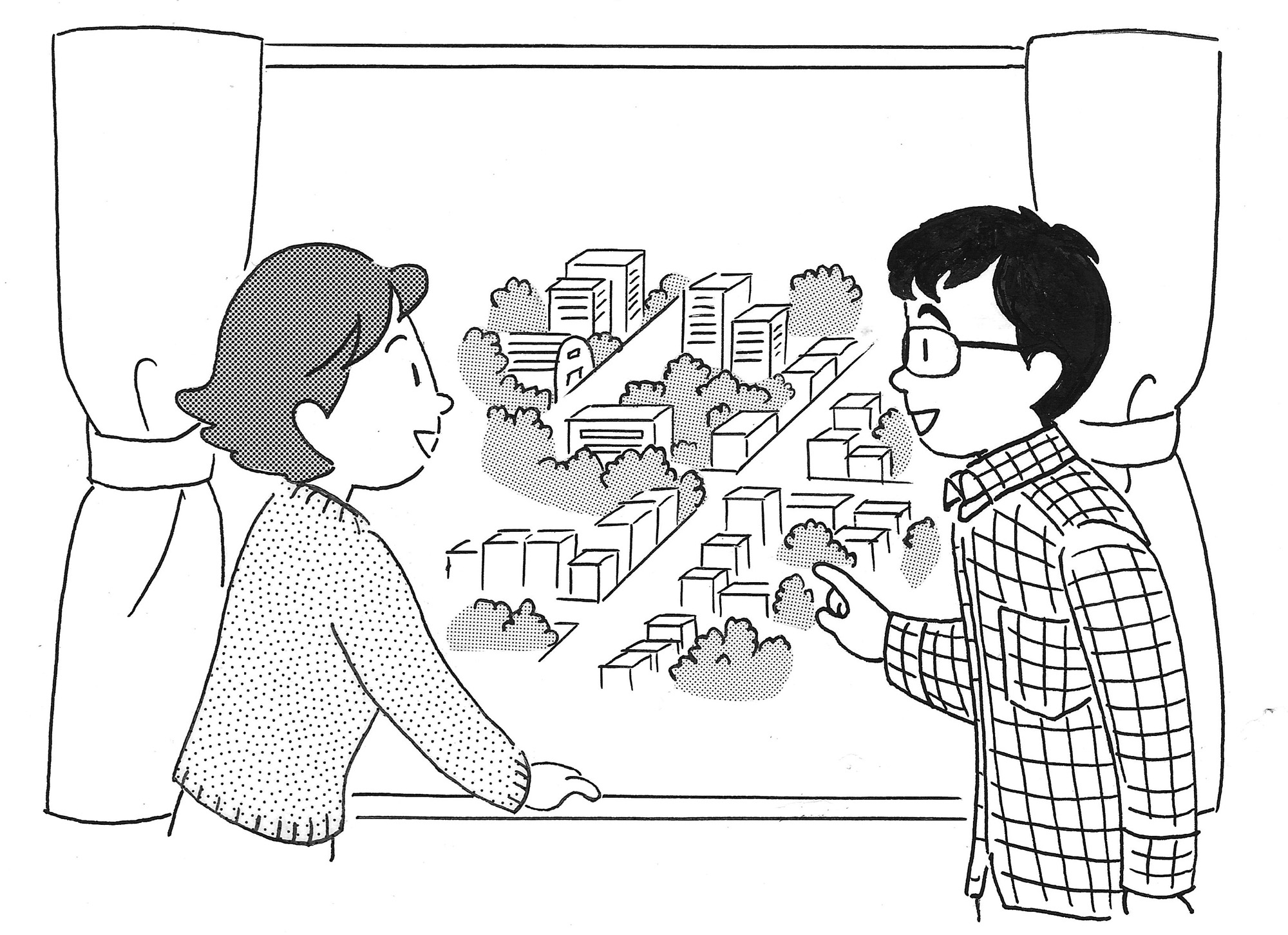 3
たんご
4
まち／キャンパス(p166-67)
まち
かわ
き
やま

キャンパス
がくせいかいかん
がくしょく
たいいくかん
ラボ
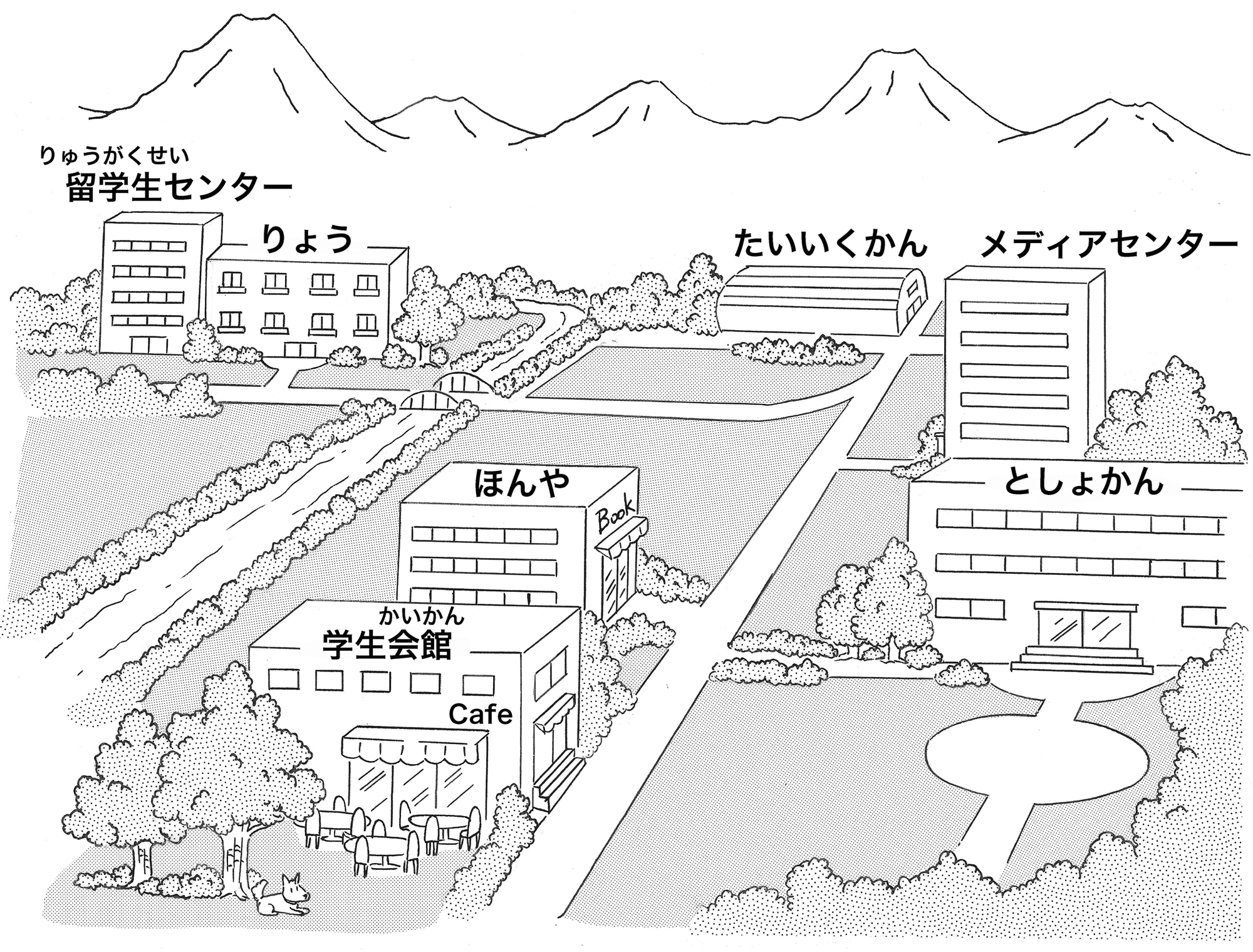 5
きょうしつ(p166-67)
いす
コンピュータ
つくえ
ドア
とけい
ビデオ
まど
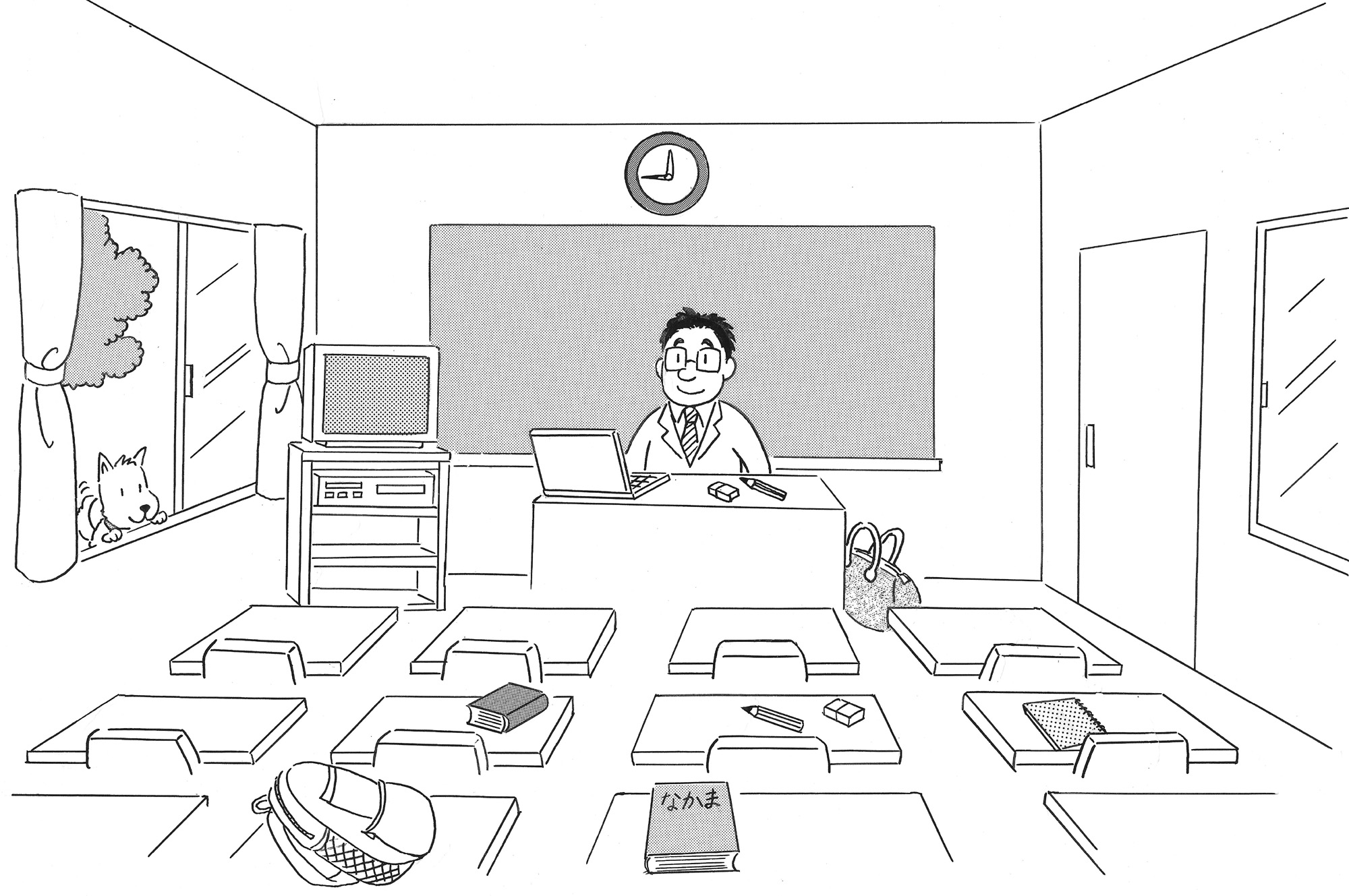 6
へや(p166-67)
いす
いぬ
え
おしいれ
しゃしん
ソファ
たんす
つくえ
テーブル
でんわ
ドア
とけい
ねこ
ふとん
ベッド
ほんだな
まど
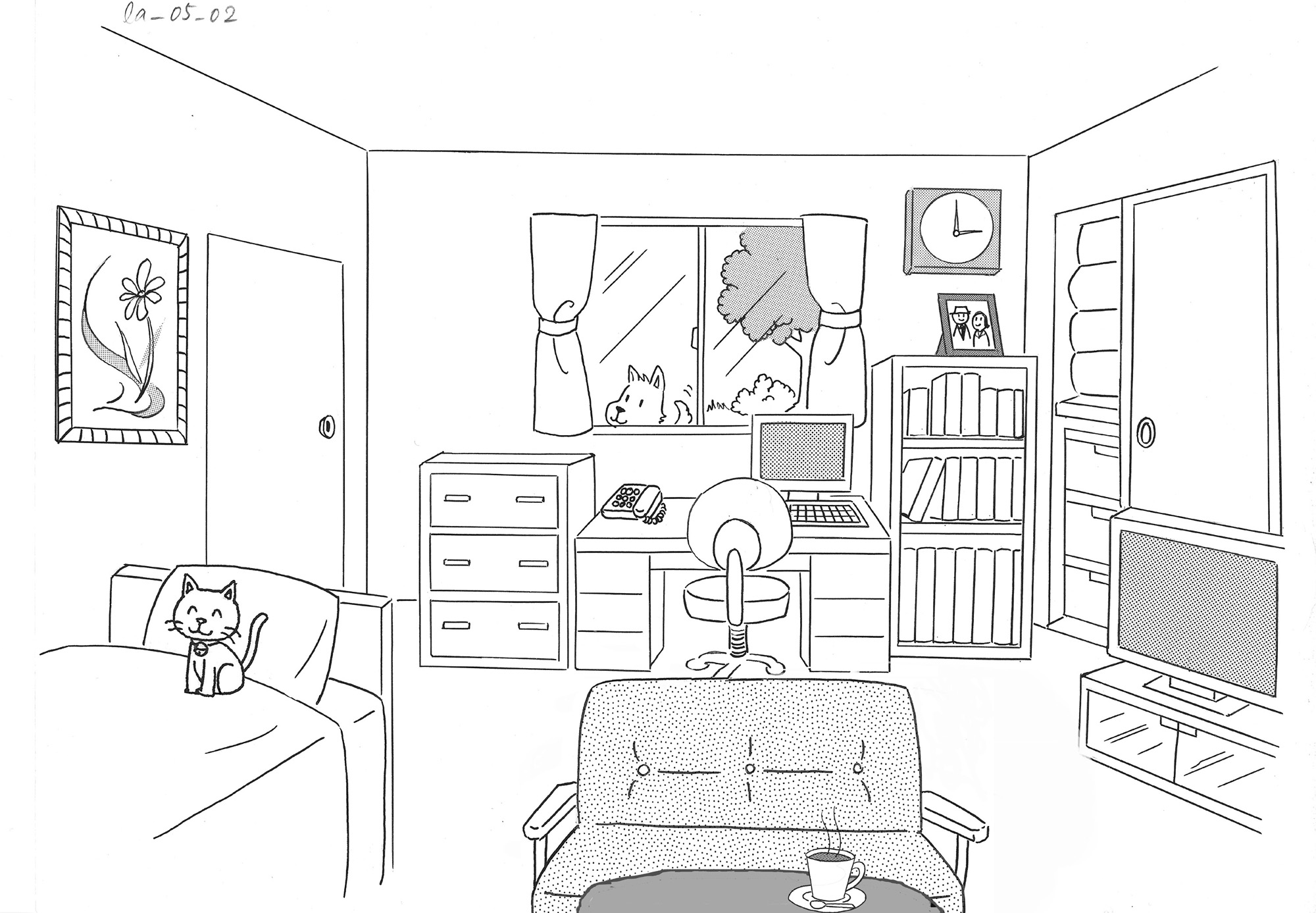 7
たたみ
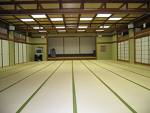 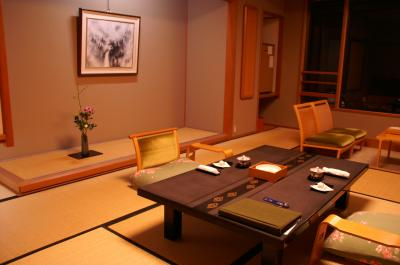 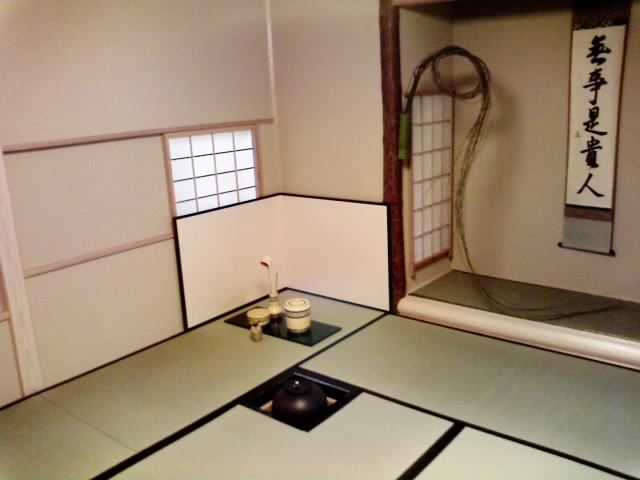 8
たんす／おしいれ／ふとん(p166-67)
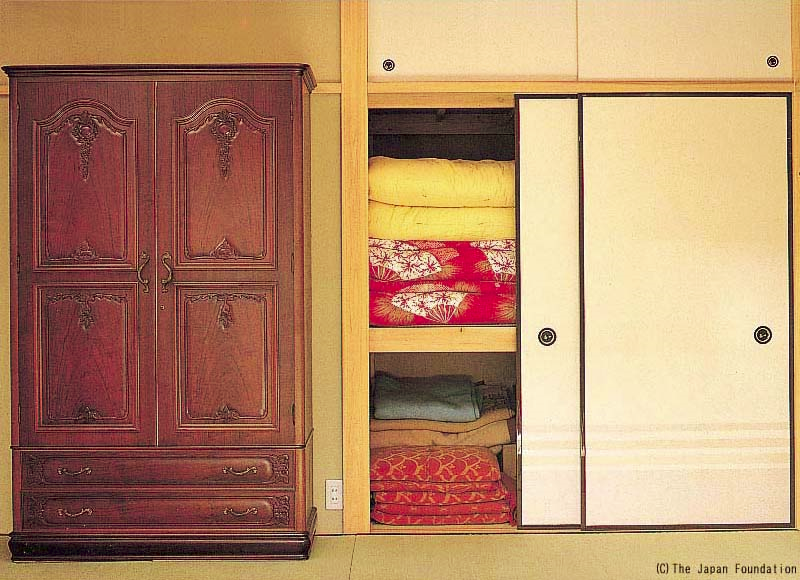 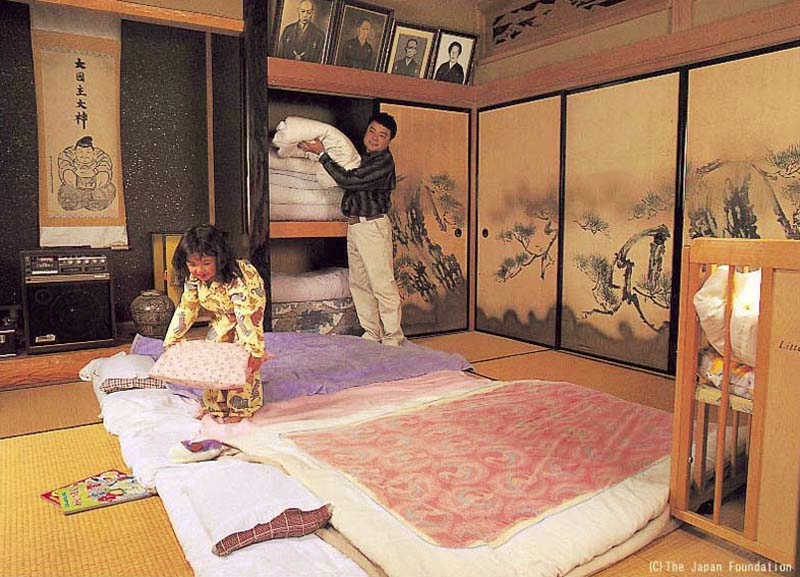 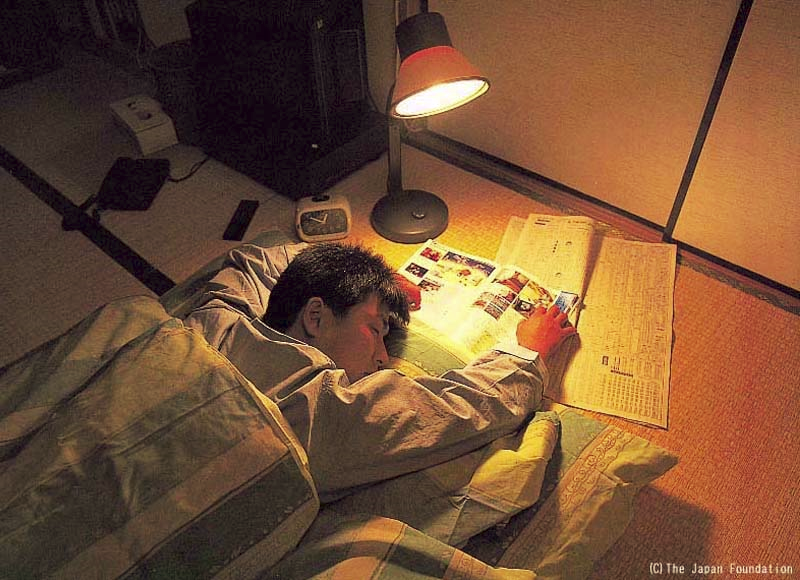 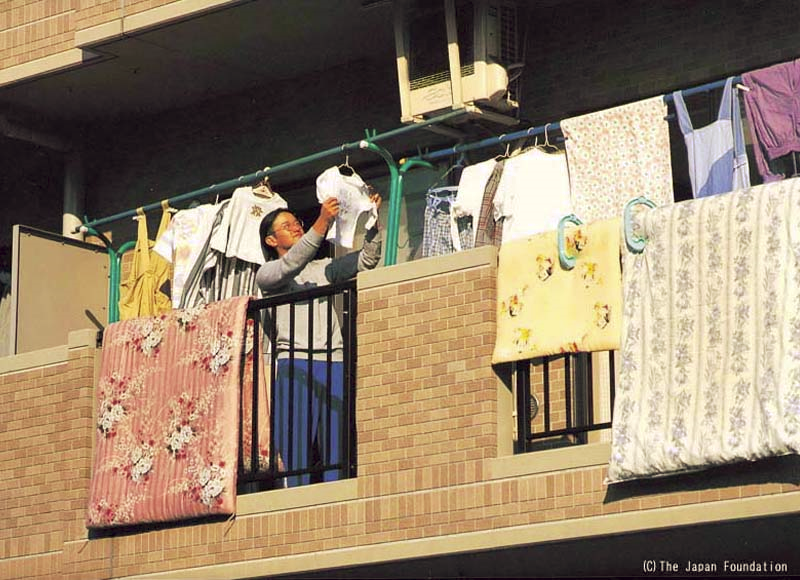 9
テーブル(p166-67)
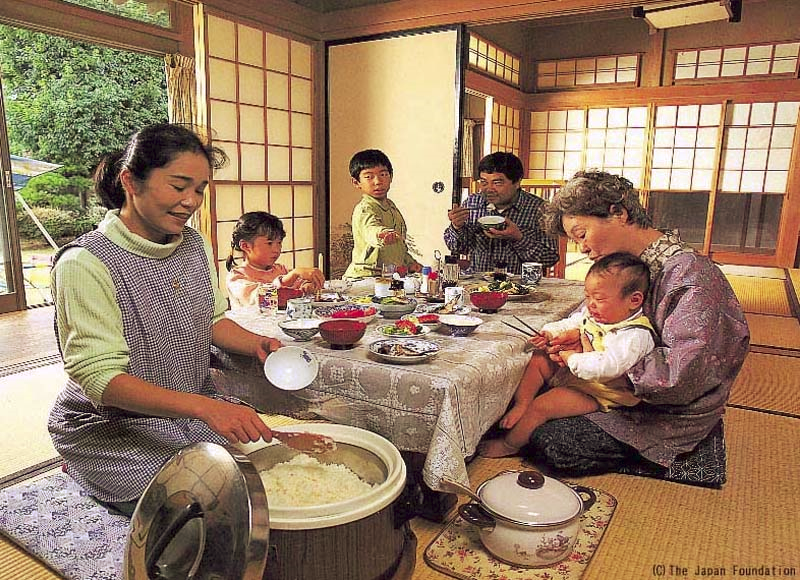 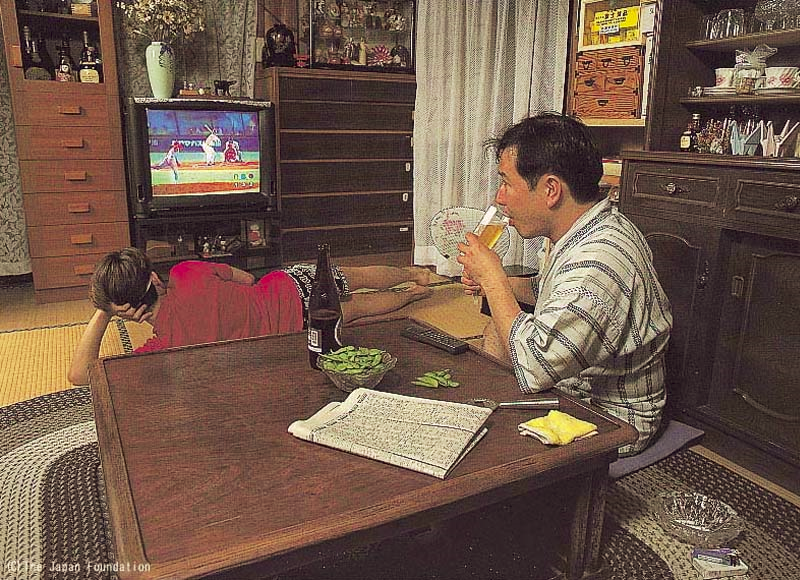 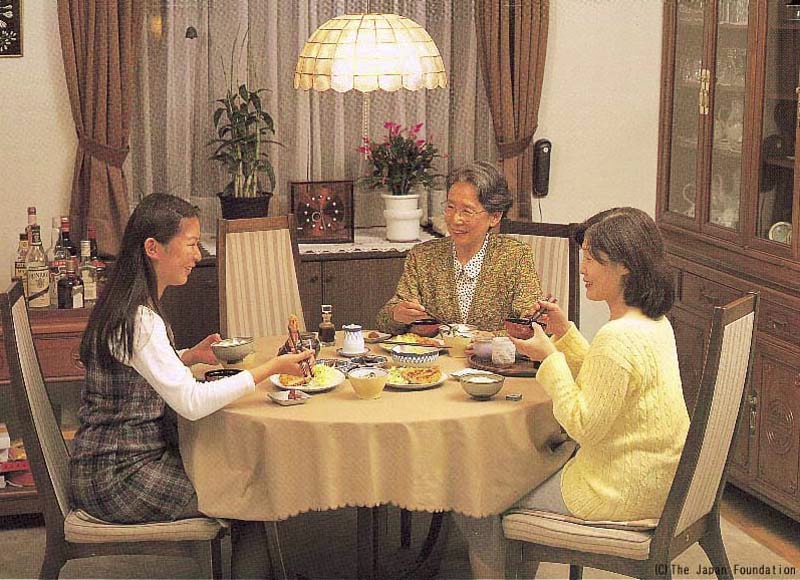 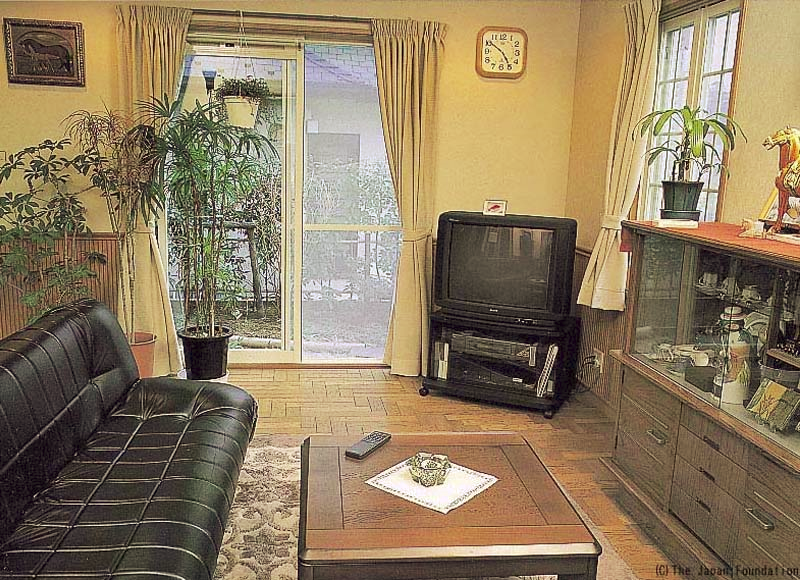 10
Adjectives(p168)
あかるい
くらい
せまい
ひろい
はやい
しずか（な）
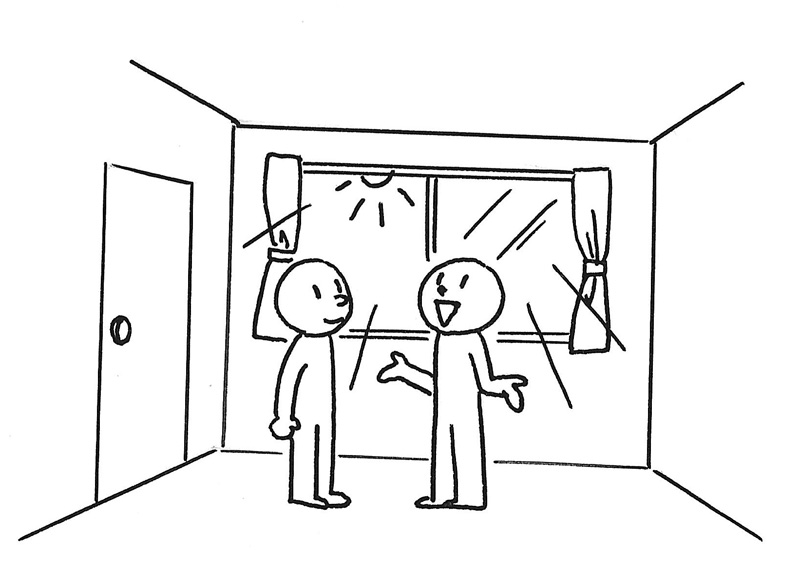 11
ぶんぽう
12
ぶんぽう１：	Referring to people, places and things using				この、その、あの、どの
Speaker
あの+Noun
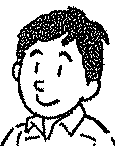 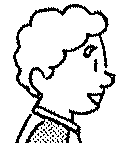 この+Noun
その+Noun
ぶんぽう１：	Referring to people, places and things using				この、その、あの、どの
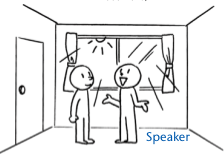 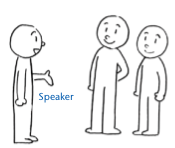 14
ぶんぽう１：	Referring to people, places and things using				この、その、あの、どの
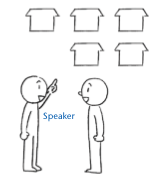 15
P180 Activity A
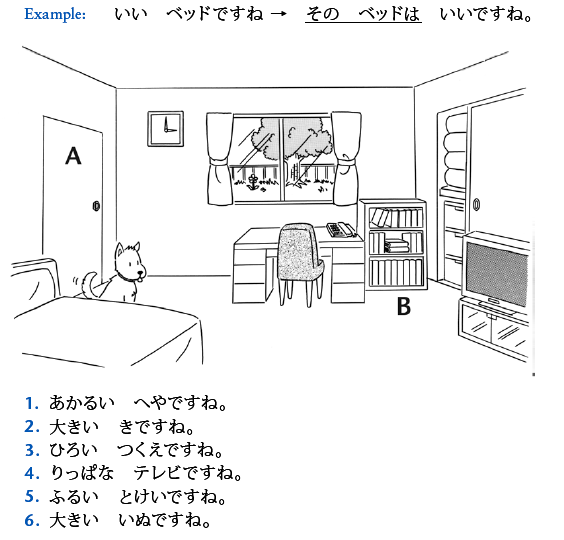 16
ぶんぽう２：	Using location nouns:				中、そと、となり、よこ、ちかく、うしろ、まえ、上、下、みぎ、ひだり
うしろ
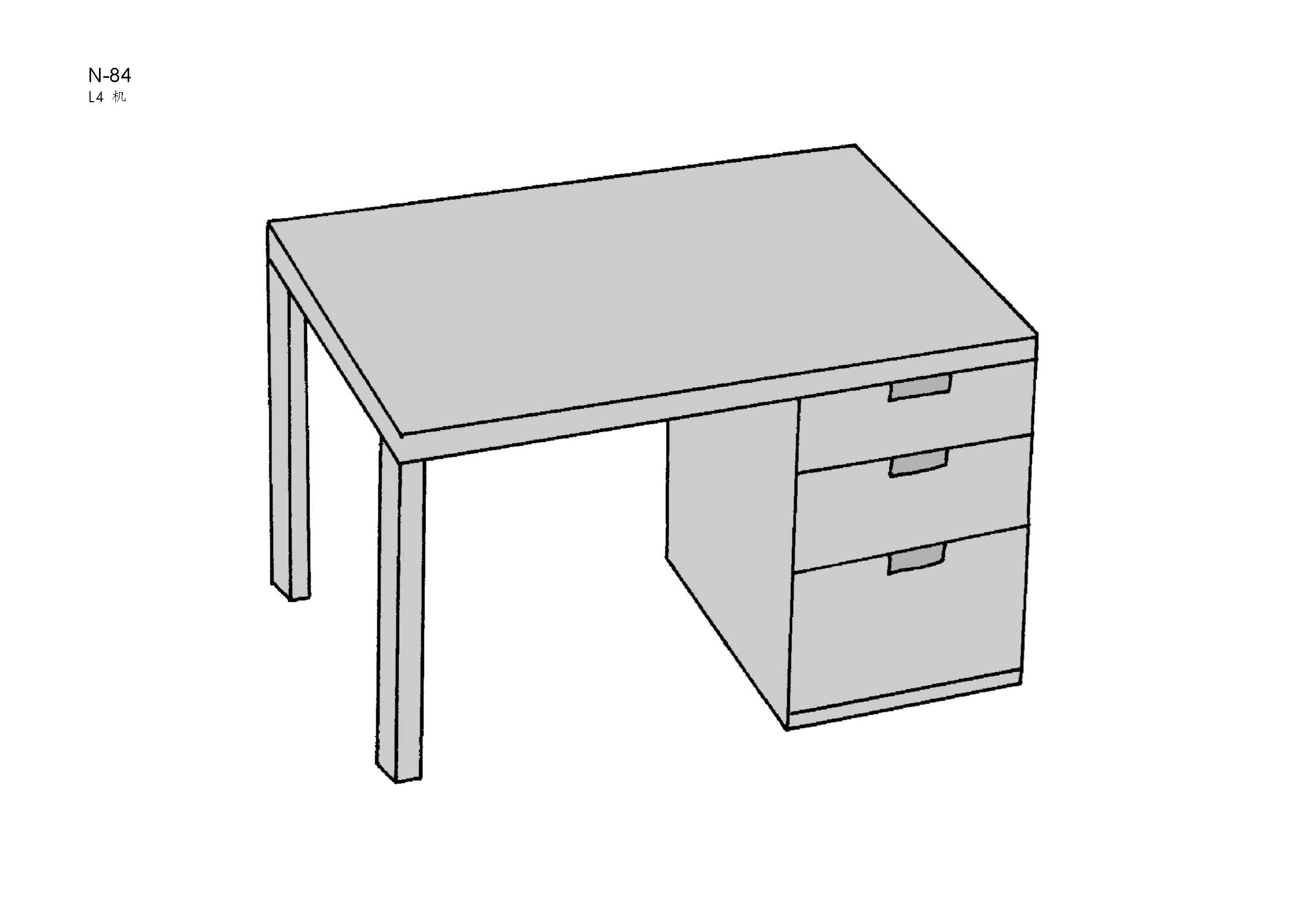 うえ
ひだり
みぎ
した
ちかく
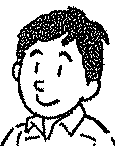 まえ
17
ぶんぽう２：	Using location nouns:				中、そと、となり、よこ、ちかく、うしろ、まえ、上、下、みぎ、ひだり
そと
となり
なか
よこ
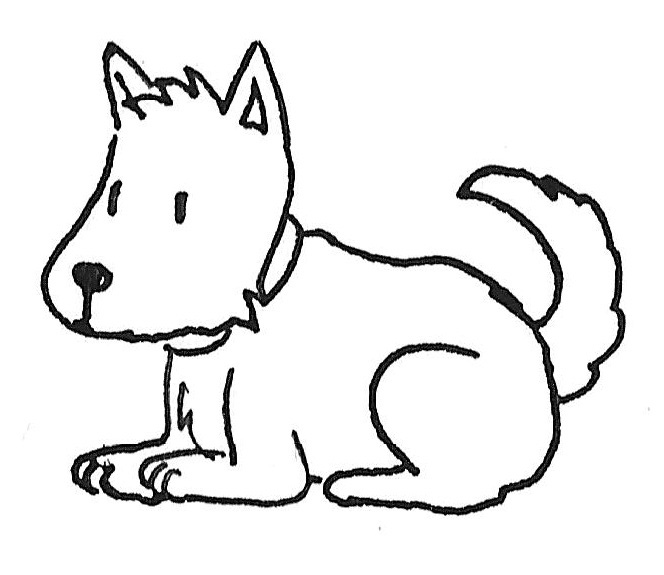 18
ぶんぽう２：	Using location nouns:				中、そと、となり、よこ、ちかく、うしろ、まえ、上、下、みぎ、ひだり
Expression with location nouns can be used with any place particles, such as に, へ, で.
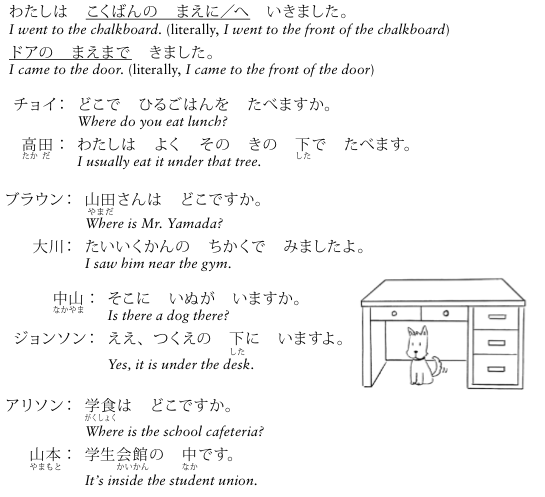 19
ぶんぽう２：	Using location nouns:				中、そと、となり、よこ、ちかく、うしろ、まえ、上、下、みぎ、ひだり
Location nouns can be used with the Noun の Noun construction.
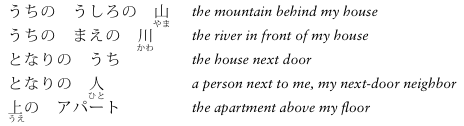 20